GENOVÉ TECHNOLOGIE
Genomika a genová exprese  
techniky mapování genů, nekódující části genomu, bioinformatické nástroje, farmakogenetika, DNA mikroarrays, RNA-seq techniky, metagenomika, epigenetika
1
GENOVÉ TECHNOLOGIE – Genomika a genová exprese
Rekombinantní proteiny
Proteomika identifikuje relevantních proteiny
Potřeba jejich detailního studia a charakterizace
V případě praktického využití potřeba produkce ve velkých objemech
Přes 100 rekombinantních proteinů je dnes užíváno jako terapeutika
Vyjma protilátek mohou být rozděleny na:
   - náhradu za chybějící nebo chybné proteiny
   - zvýšení hladiny existujícího proteinu
   - inhibici infekčního agens
   - přenášení jiných molekul
Exprese genů ve velkokapacitním měřítku přináší celou řadu problémů:
   - nestabilita více-kopiových plazmidů, cena antibiotik
2
GENOVÉ TECHNOLOGIE – Rekombinantní proteiny
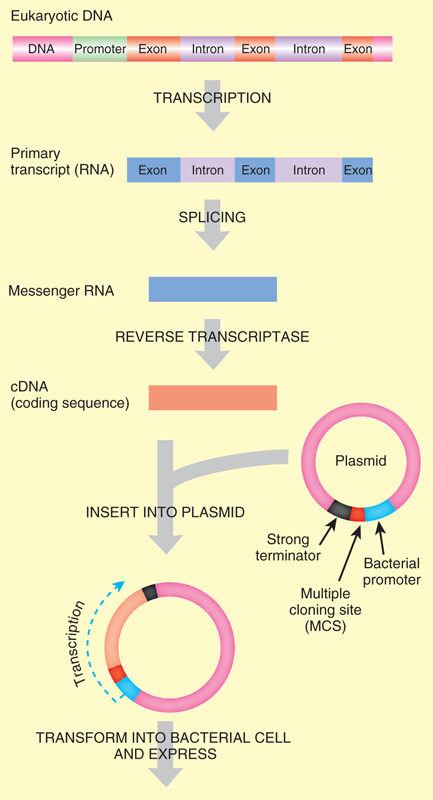 Exprese v bakteriích
Pro zvýšení exprese se používají speciální plazmidy = expresní vektory
   - silný promotor, adekvátní ori místo, selekční marker pro antibiotikum
Exprese eukaryontních proteinů je více problematická
Nutná záměna promotoru, absence sestřihu, nízká míra translace
   - slabá interakce ribozomu s RBS místem, nestabilita mRNA, limitní množství tRNA
Nutnost použití speciálně upravených vektorů
3
GENOVÉ TECHNOLOGIE – Rekombinantní proteiny
Clark and Pazdernik, 2016
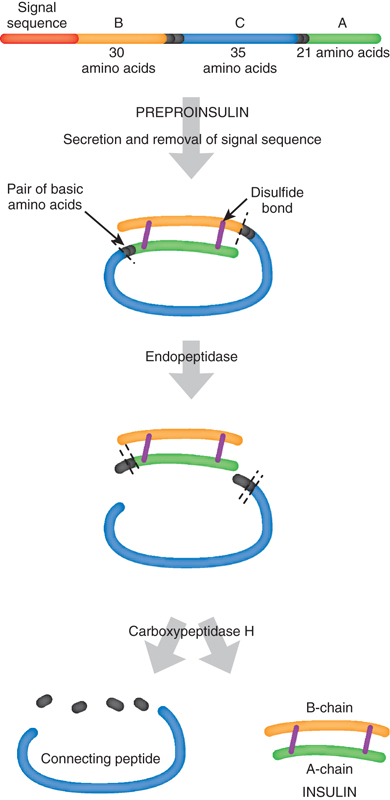 Inzulín
První geneticky upravený (E. coli – 1979) komerčně produkovaný proteinový hormon (Eli Lilly,1982, https://www.youtube.com/watch?v=3uNsBAbpE-8).
Preproinsulin – Proinsulin - Insulin
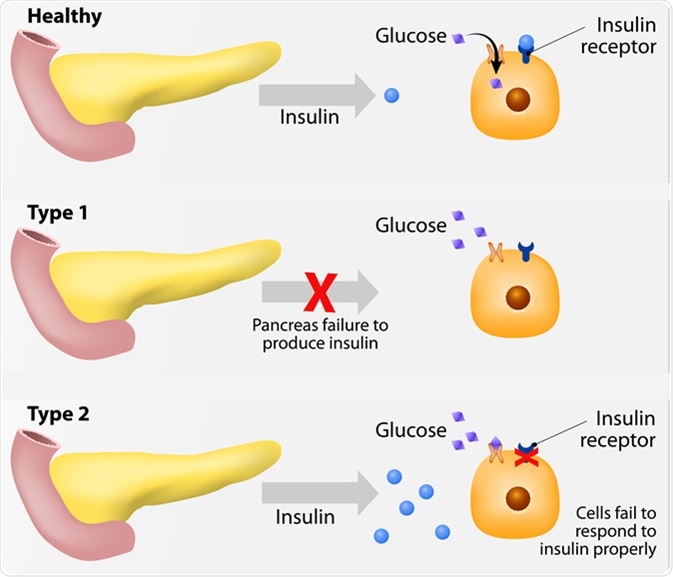 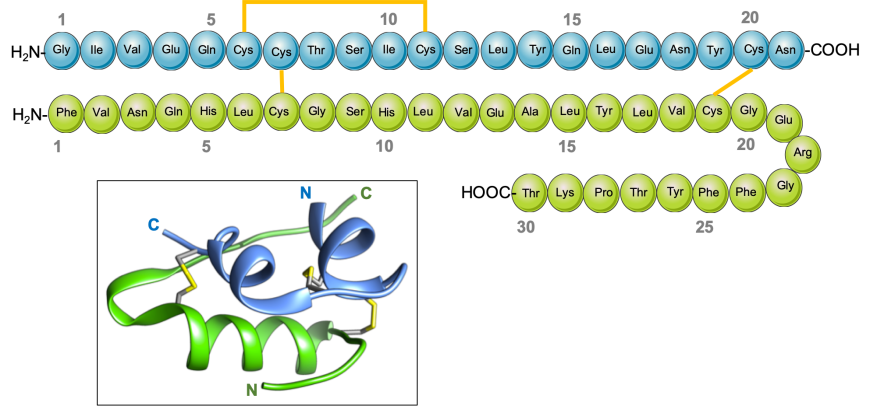 4
GENOVÉ TECHNOLOGIE – Rekombinantní proteiny
Clark and Pazdernik, 2016
https://www.youtube.com/watch?v=5eKdZ0dVCCo&t=606s
https://www.youtube.com/watch?v=VKpthcW1llU&t=214s
https://www.youtube.com/watch?v=N7vxq948l-U&t=30s
Rekombinantní Inzulín
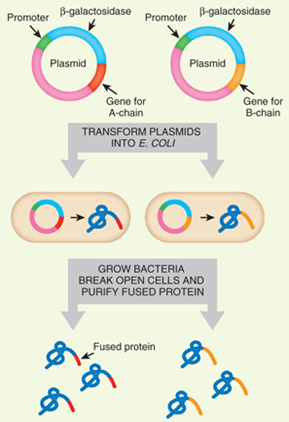 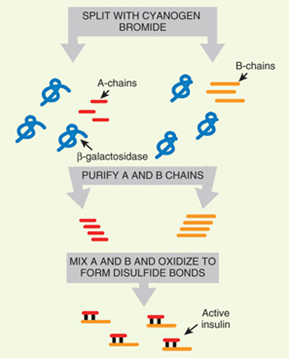 Epxrese obtížná vzhledem ke komplikovanému zpracování
E. coli nemůže preproinzulín zpracovat na inzulín
E. coli netvoří správně S-S vazby v cytoplazmě
   - možnost využití DsbC periplazmatické disulfid oxidoreduktázy 
Nakonec využit postup dvou arteficiálních minigenů
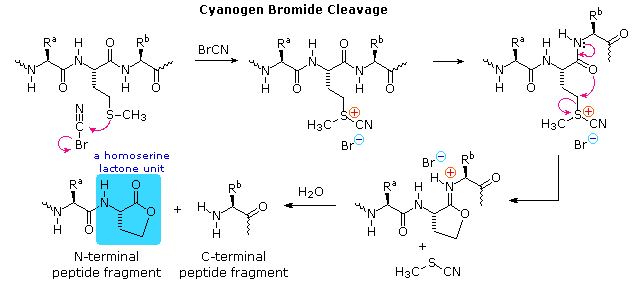 Clark and Pazdernik, 2016
5
GENOVÉ TECHNOLOGIE – Rekombinantní proteiny
Rekombinantní Inzulín
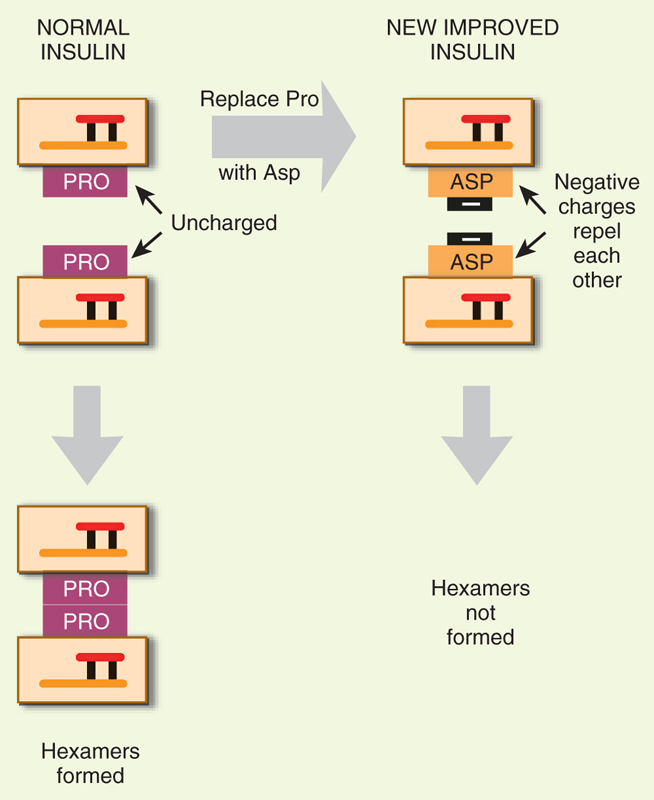 Inzulín má tendenci tvořit hexamery, které jsou neaktivní
Problém v rámci injekčního podání – lokálně vysoká koncentrace
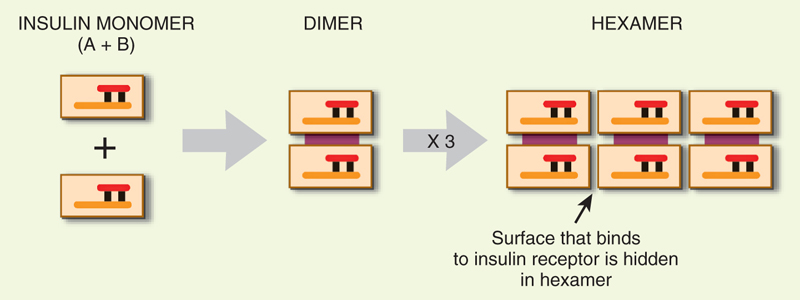 Clark and Pazdernik, 2016
6
GENOVÉ TECHNOLOGIE – Rekombinantní proteiny
Rekombinantní Inzulín
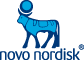 Uvedení „rychlého“ inzulínu (NovoLog) společností Novo - přítomnost mutace ProB28Asp
Později uvedení tzv. „pomalého“ inzulínu (Lantus) společností Sanofi-Aventis - přítomnost mutace AsnA21Gly + 2 x Arg na konci B-řetězce
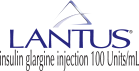 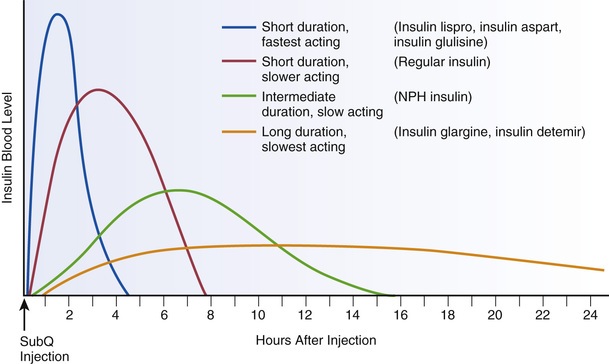 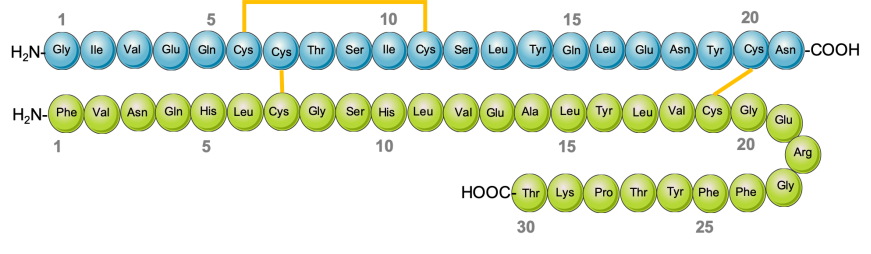 Clark and Pazdernik, 2016
7
GENOVÉ TECHNOLOGIE – Rekombinantní proteiny
E. Coli OrigamiTM 2
Nesou mutaci v gene thioredoxin reduktázy (trxB) a glutathion reduktázy (gor)
Zvýšení tvorby disulfidických vazeb v cytoplazmě E. coli
Vhodné pro proteiny vyžadující tvorbu S-S můstků pro správné složení
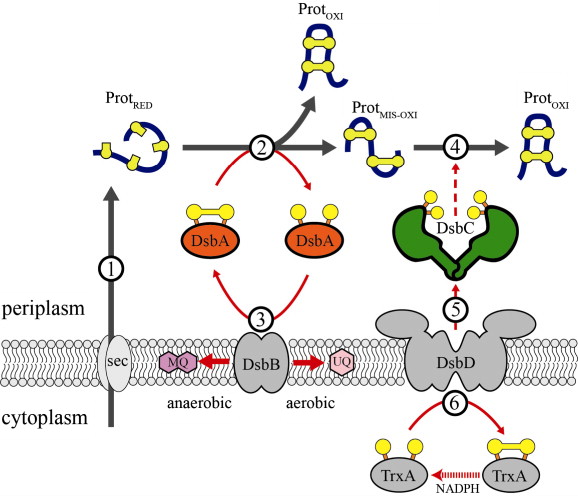 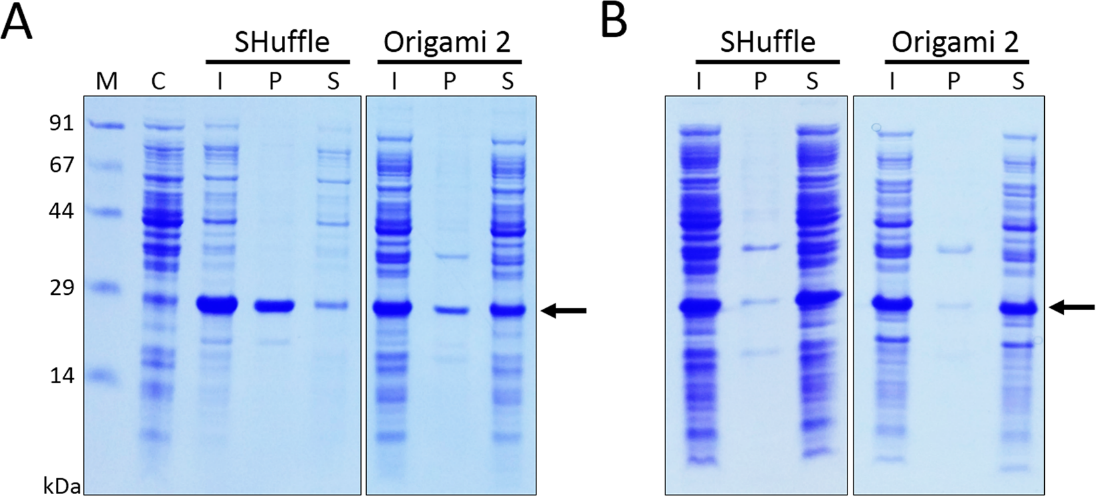 Exprese Oncostatinu M (OSM): A (37°C), B (18°C). C-kontrola bez IPTG, I-lyzát, P-pelet, S-solubilní frakce (Nguyen et al., 2019, SciRep)
Berkmen, 2012
8
GENOVÉ TECHNOLOGIE – Rekombinantní proteiny
Translační expresní vektory
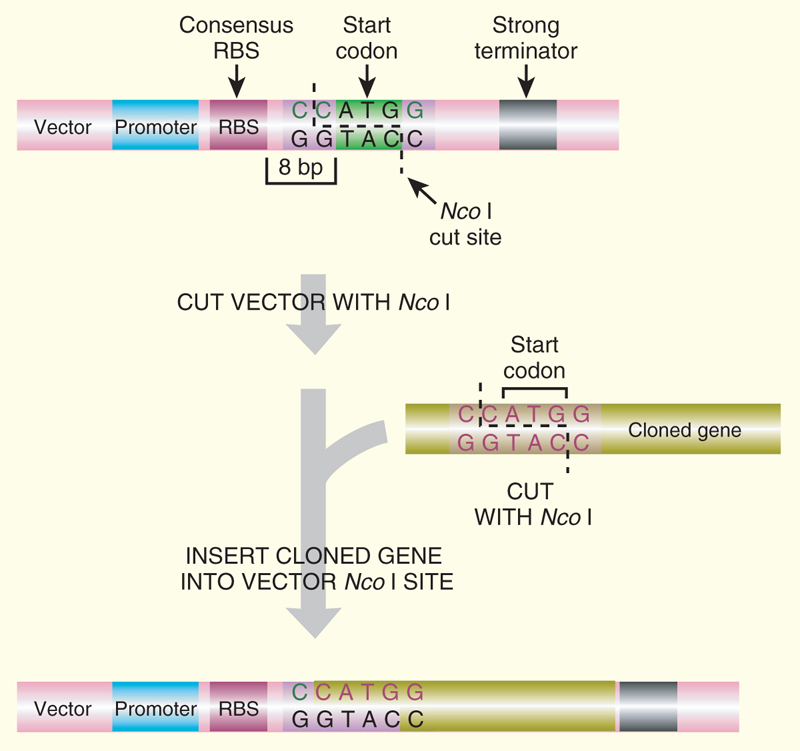 Vytvořené pro expresi proteinů (pET, pRSET)
  - maximální inicializace translace
  - konsensní RBS místo 
  - ATG kodón v optimální vzdálenosti 8 bazí od RBS
  - klonovací místo přímo v ATG kodónu (Nco I)
Možnost dalších komplikací v rámci skládání proteinu
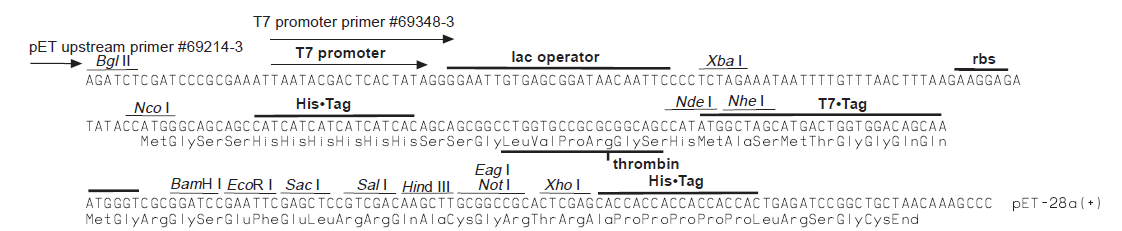 Clark and Pazdernik, 2016
9
GENOVÉ TECHNOLOGIE – Rekombinantní proteiny
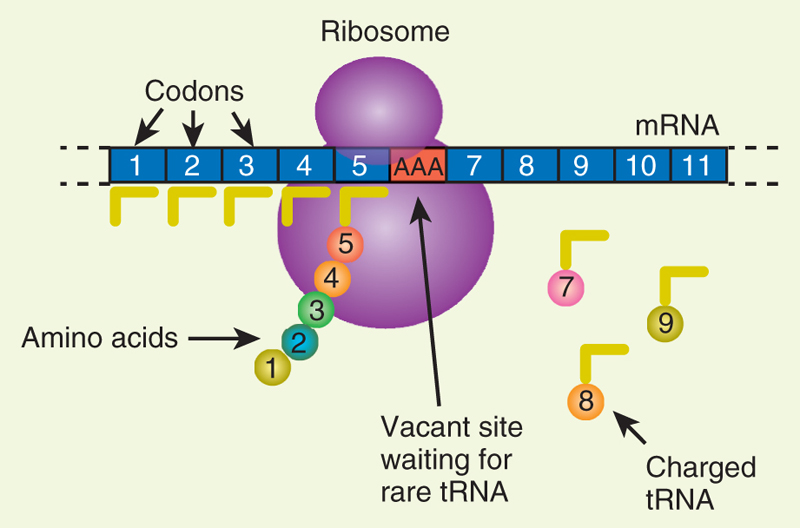 Efekt kodónů
Exprese proteinů v jiných organismech (eukaryontní v bakteriích)
Různé organismy upřednostňují jiné kodóny pro danou AK
    - optimalizace použitých kodónů v rámci syntézy genu – až 10ti násobné zvýšení produkce
    - dodání tRNA nesoucí vzácné kodóny do organismu
    - E. coli ROSETTA – sedm tRNAs pro vzácné kodóny (AGA, AGG, AUA, CUA, GGA, CCC, and CGG)
Clark and Pazdernik, 2016
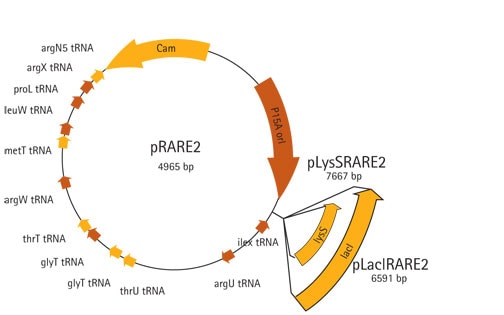 10
GENOVÉ TECHNOLOGIE – Rekombinantní proteiny
Toxický efekt nadprodukce
Laktózový operon
Operon pro arabinózu
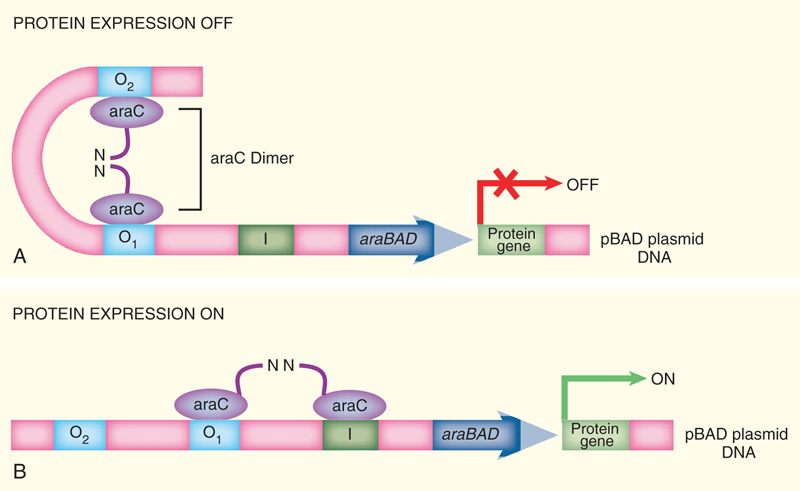 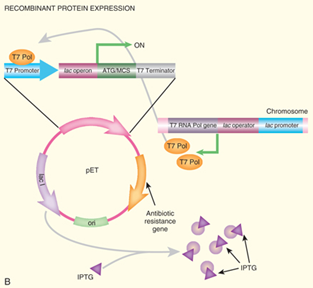 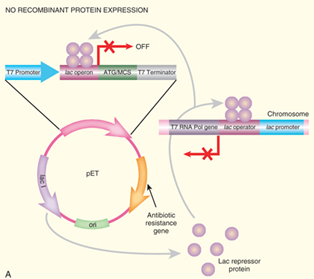 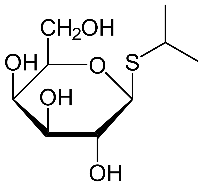 Clark and Pazdernik, 2016
11
GENOVÉ TECHNOLOGIE – Rekombinantní proteiny
Autoindukční médium
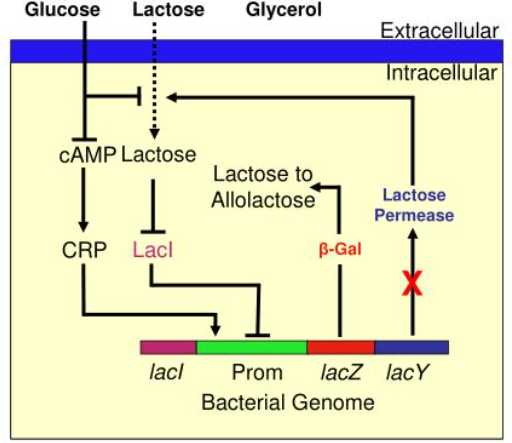 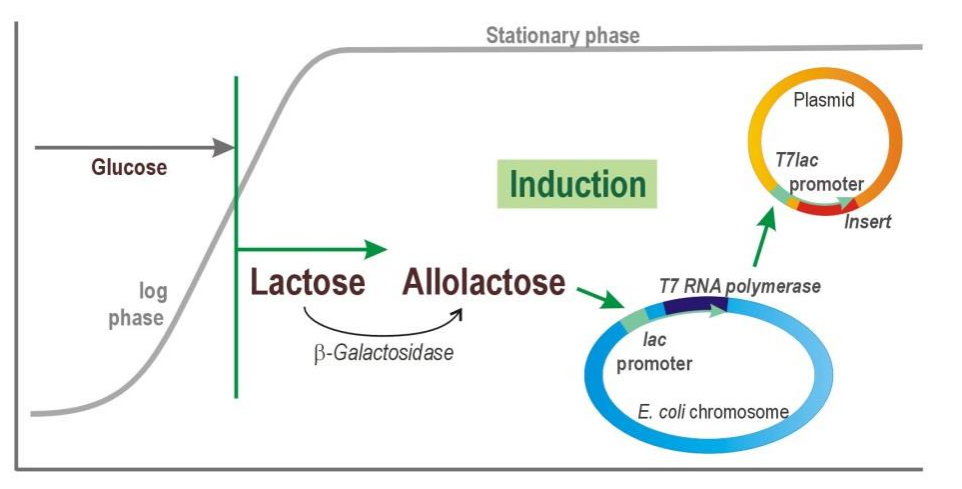 12
GENOVÉ TECHNOLOGIE – Rekombinantní proteiny
Inkluzní tělíska
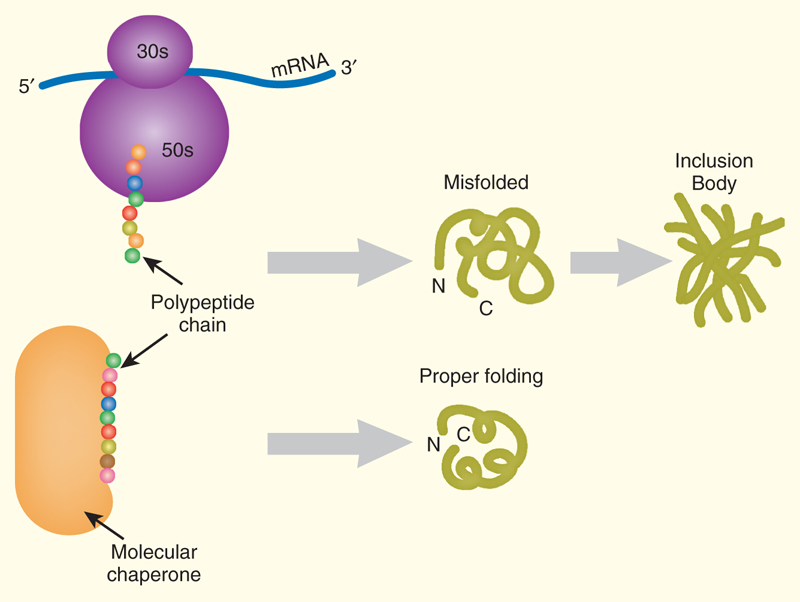 Špatně poskládané proteiny se hromadí v inkluzních tělíscích
Molekulární šaperony – napomáhají správnému sbalení
Možná sekrece proteinů do periplasmy nebo média
Proteiny lze solubilizovat z inkluzních tělísek chaotropním činidlem a zpětně poskládat
Clark and Pazdernik, 2016
13
GENOVÉ TECHNOLOGIE – Rekombinantní proteiny
Sekrece proteinů
Možná exprese do periplasmy nebo média
Sekrece řízena hydorfobní sekvencí na N-konci štěpenou signální peptidázou
   - možné přidání signální sekvence k proteinu (riziko inkluzních tělísek)
   - možná fúze s přirozeně sekretovaným proteinem (maltóza-vázající protein v E. coli)
   - možná sekrece v gram-pozitivní bakterii (Bacillus)
   - využití speciálního sekrečního systému Typu I (sekrece hemolyzinu, E. coli) nebo Typu II (Endotixin A, Pseudomonas)
   - použití autotransportních proteinů
14
GENOVÉ TECHNOLOGIE – Rekombinantní proteiny
Sekrece proteinů
Auto-transportní proteiny
Sekreční systémy typu I a II
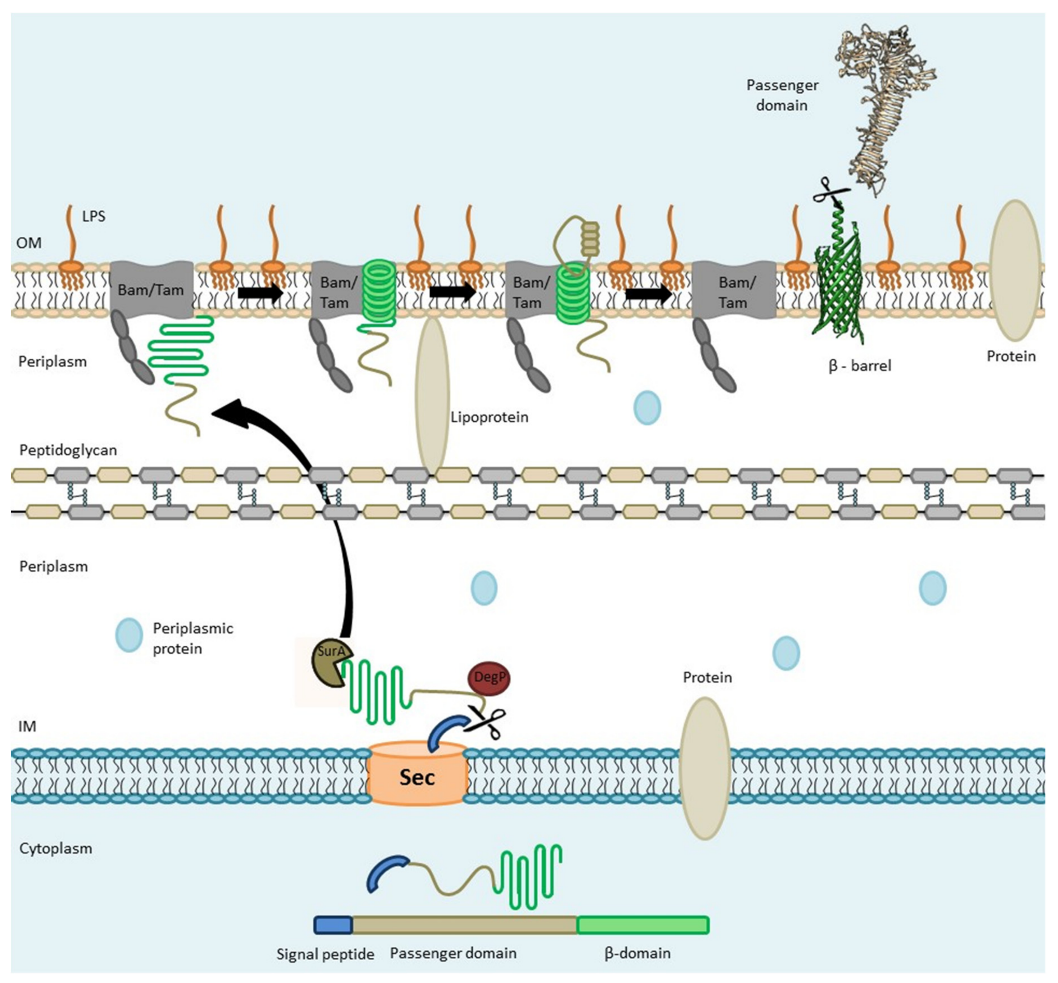 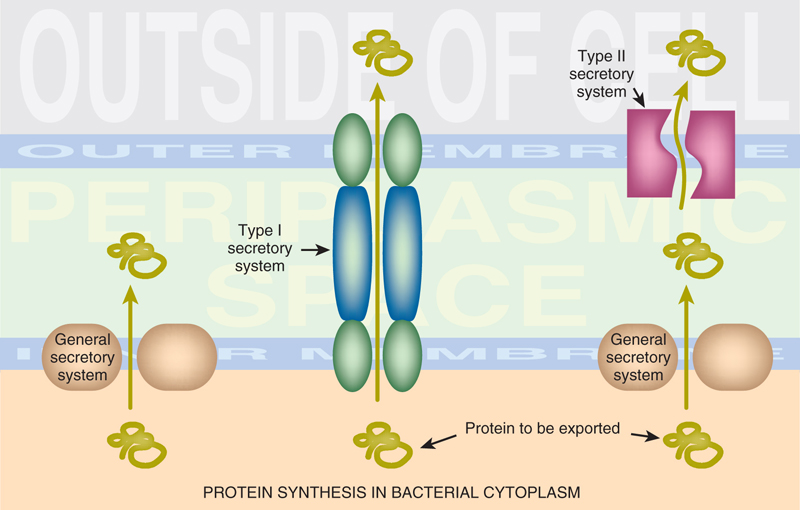 Clark and Pazdernik, 2016
15
GENOVÉ TECHNOLOGIE – Rekombinantní proteiny
Proteinové glykosylace
Celá řada proteinů u vyšších organismů je glykosylovaná
Glykosylace je nutná pro správnou funkci – např. membránové proteiny
Bakterie provádí O-glykosylaci (u rodu Campylobacter objevena i N-glykosylace) 
Eukaryotní organismy mají většinou N-glykosylace
Řešením pro expresi glykosylovaných proteinů jsou hmyzí buňky
    - jiný vzor glykosylace oproti savcům
    - řešením jsou upravené hmyzí buňky se savčí glykosylační drahou
Změna v glykosylačním vzoru může ovlivnit vlastnosti proteinu
     - rekombinantní lidsky erytropoetin obsahuje extra N-glykosylační místo (Asn-Xxx-Ser/Thr)
     -  nižší afinita k receptoru, avšak delší poločas rozpadu prodlužuje celkově klinickou aktivitu
16
GENOVÉ TECHNOLOGIE – Rekombinantní proteiny
Proteinové glykosylace
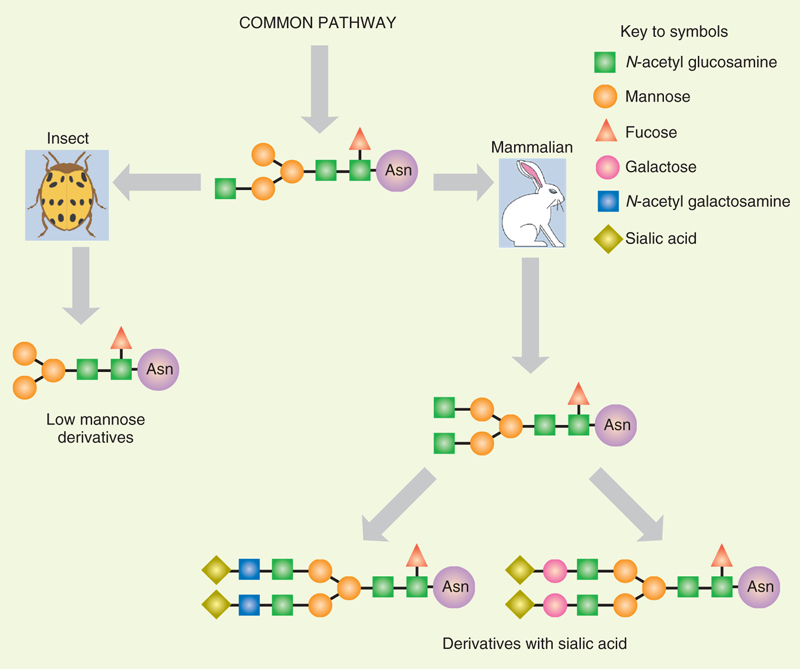 Clark and Pazdernik, 2016
17
GENOVÉ TECHNOLOGIE – Rekombinantní proteiny
Exprese proteinů v eukaryotických buňkách
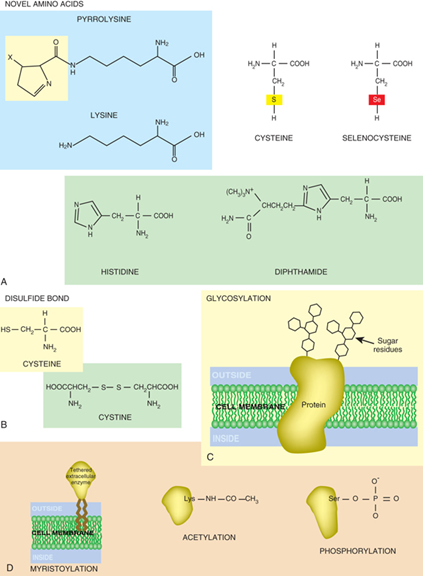 Celou řadu eukaryotických proteinů je efektivnější exprimovat v eukaryotických buňkách
Možnost post-ranslačních modifikací:
   - chemické modifikace tvořící nové aminokyseliny
   - tvorba disulfidických můstků
   - glykosylace
   - přidání funkčních skupin (mastné kyseliny, acetylace, fosforylace, metylace, sulfurylace)
   - odštěpení pre-kurzorových proteinů potřebných pro sekreci, složení a/nebo aktivaci
Clark and Pazdernik, 2016
18
GENOVÉ TECHNOLOGIE – Rekombinantní proteiny
Kvasinky
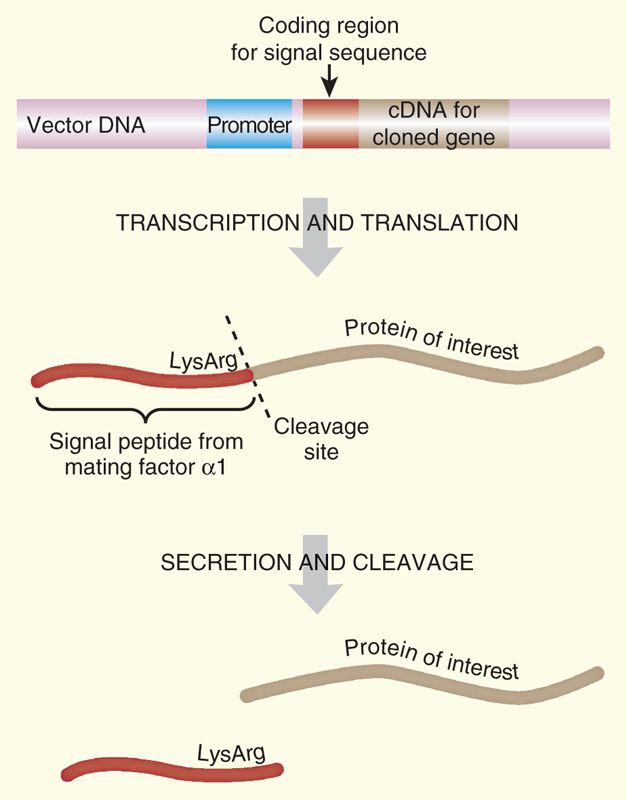 Pro biotechnologii celá řada výhod:
  - snadná kultivace v malém i velkém měřítku
  - kvasinka S. cerevisiae považována za bezpečný organismus
  - kvasinky sekretují velmi málo vlastních proteinů – výhoda při sekreci exprimovaného proteinu
  - DNA může být snadno transformována (chemicky, enzymaticky, elektroporací)
  - charakterizace celé řady promotorů pro cílenou expresi
  - umí celou řadu post-translačních modifikací charakteristických pro eukaryontní organismy
  - glykosylace probíhá pouze u sekretovaných proteinů
Častá sekrece rekombinantních proteinů pomocí signální sekvence genu pro pářicí faktor a
Signální peptidáza rozpoznává sekvenci Lys-Arg
Clark and Pazdernik, 2016
19
GENOVÉ TECHNOLOGIE – Rekombinantní proteiny
Kvasinky
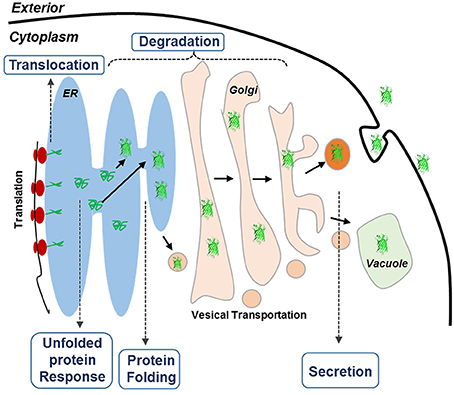 V současné době exprimovány v kvasince S. cerevisiae a P. pastoris:
   - insulin
   - srážecí faktor VIIIa
   - různé růstové faktory
   - virové proteiny pro výrobu vakcín nebo diagnostiky (HIV, HBV, HCV)
Nejčastější problémy exprese v kvasinkách:
   - ztráta expresních plazmidů v rámci velkoobjemových kultivací
   - sekretované proteiny zůstávají mezi PM a buněčnou stěnou
   - dochází k hyper-glykosylaci sekretovaných proteinů (řešení upravou kmenů)
Sheng et al. 2017
20
GENOVÉ TECHNOLOGIE – Rekombinantní proteiny